I MODELLI ORGANIZZATIVI DI AMMINISTRAZIONI PUBBLICHELA PERSONA GIURIDICA PUBBLICA
G. Rossi, Principi del diritto amministrativo pp. 145 - 157
I MODELLI ORGANIZZATIVI DI P.A.
Amministrazioni apparati di governi (nazionale o locali)

Enti pubblici

Autorità indipendenti
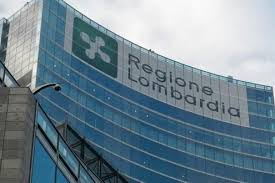 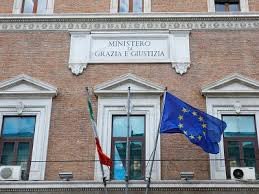 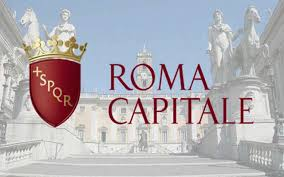 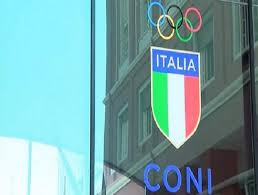 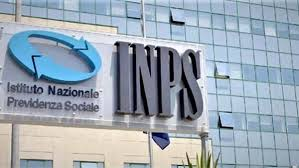 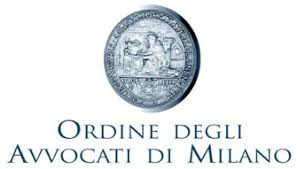 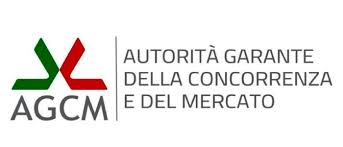 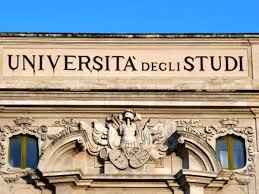 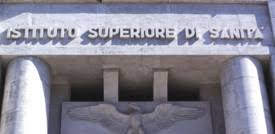 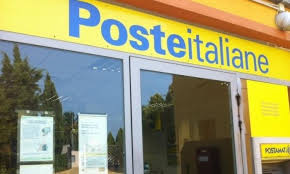 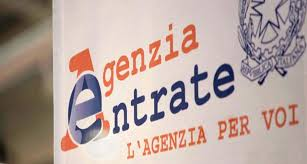 PERSONA GIURIDICA PUBBLICA
La questione della personalità giuridica

Persona giuridica privata o pubblica

Uffici e organi

Attribuzione/ competenza

Rapporto di servizio e rapporto d’ufficio